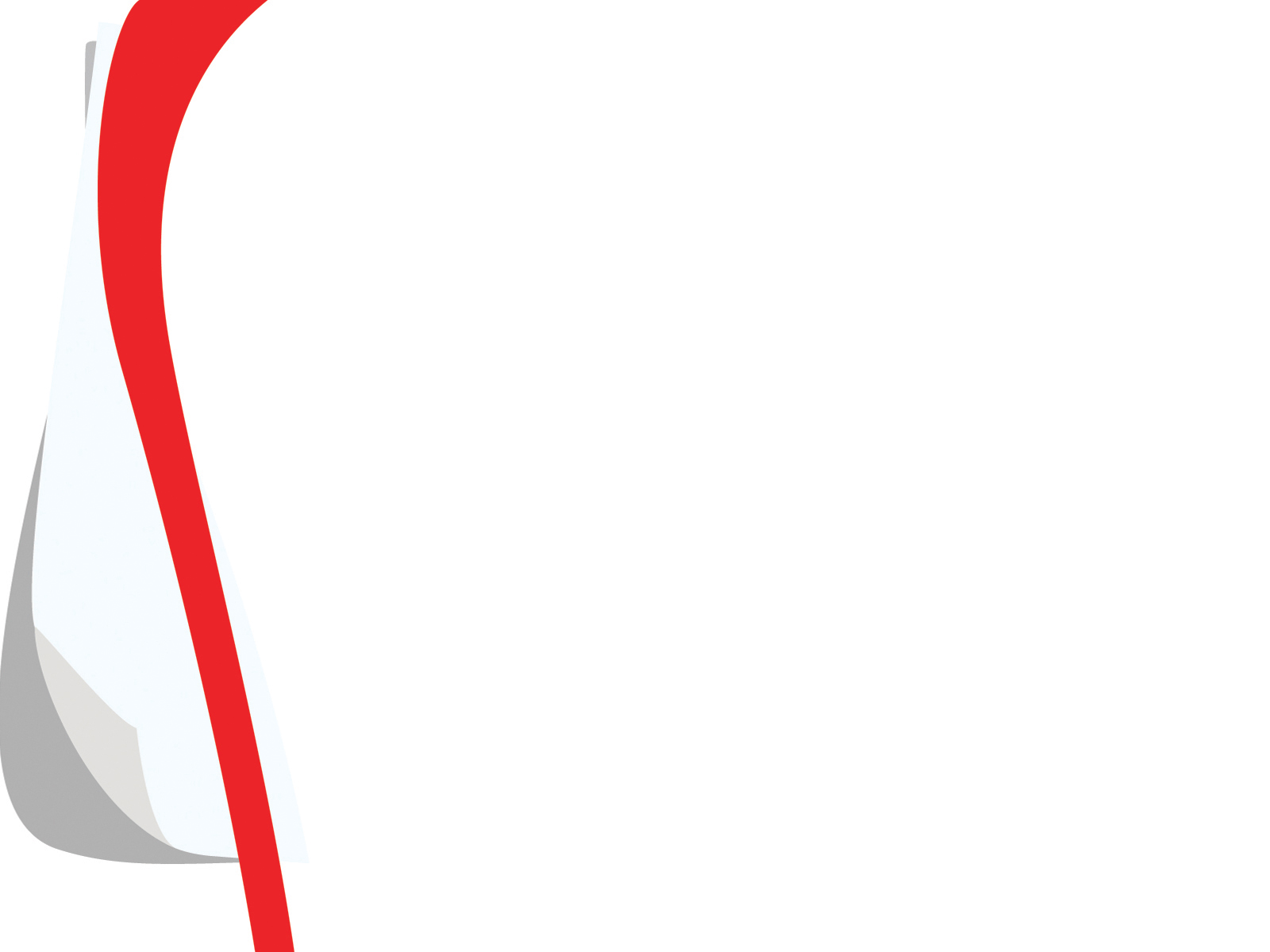 ერთიანი ეროვნული გამოცდები 2015
ფიზიკა
პირველადი სტატისტიკური ანალიზი
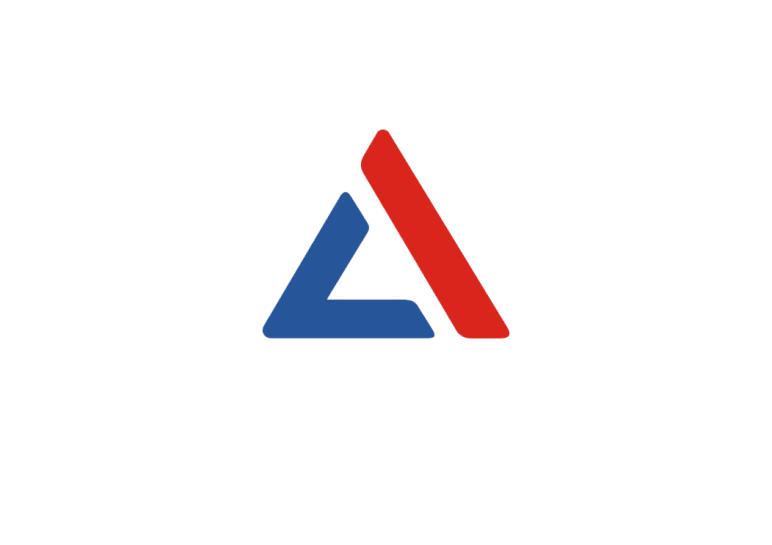 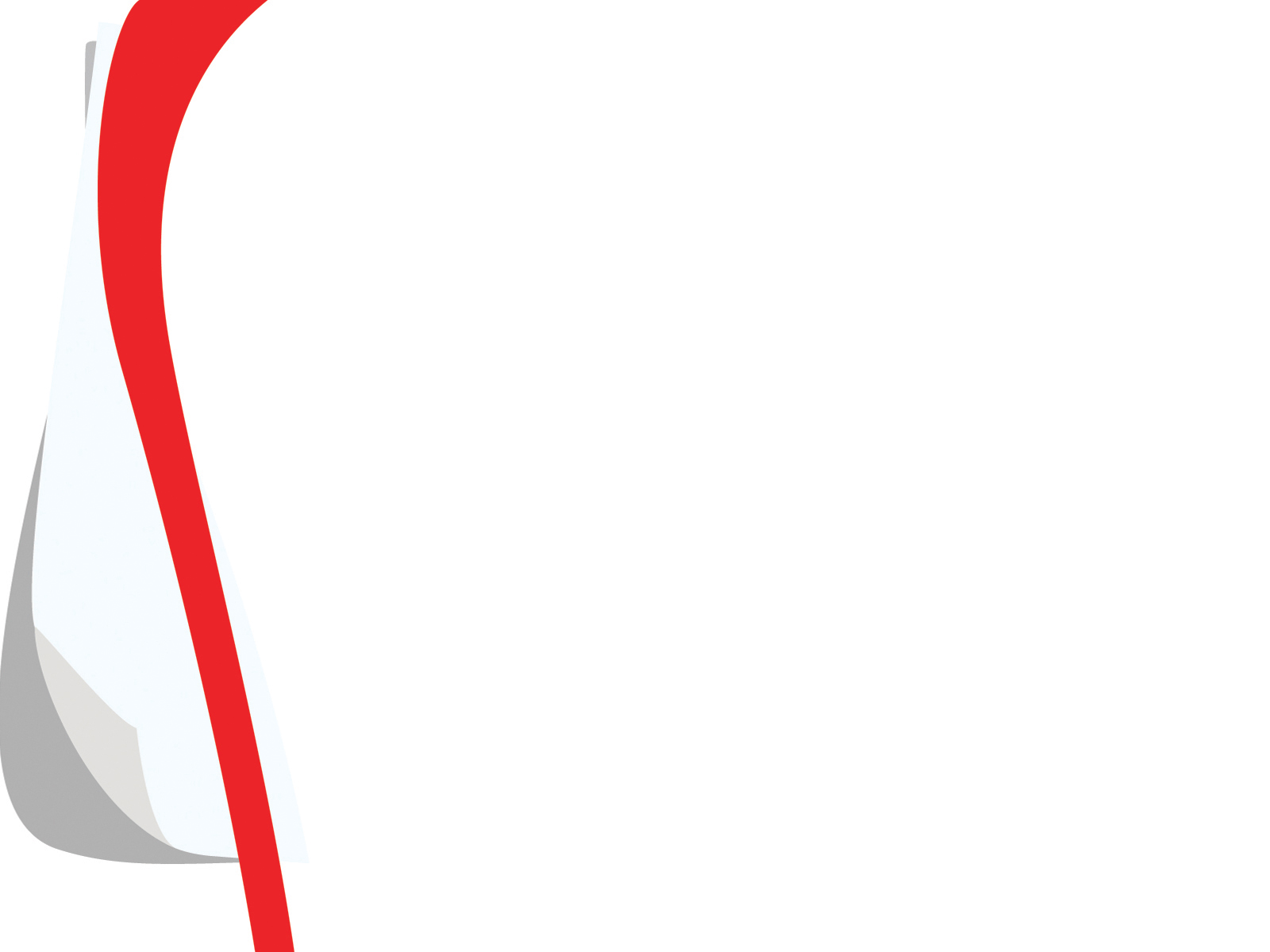 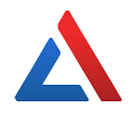 ფიზიკა
დარეგისტრირებულ 
აბიტურიენტთა რაოდენობა
502
გამოცდაზე დაფიქსირებული
მაქსიმალური ქულა*
74 
(1)
გამოცხადებულ
აბიტურიენტთა რაოდენობა
484
მინიმალური კომპეტენციის 
ზღვარი გადალახა **
63.8%
* ტესტის მაქსიმალური ქულა  -  75
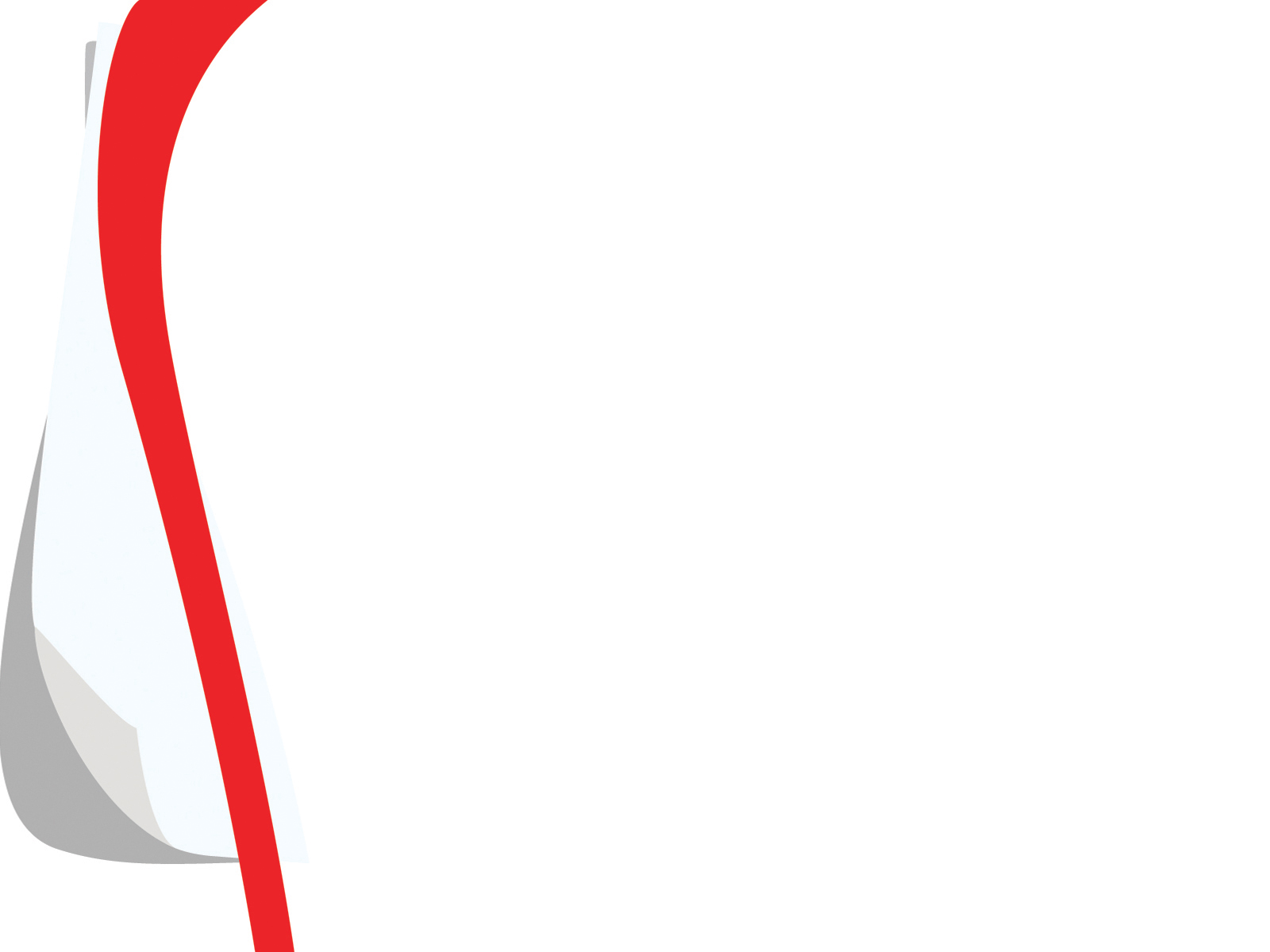 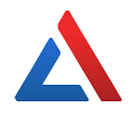 მინიმალური კომპეტენციის ზღვარი
ფიზიკის გამოცდაში მინიმალური კომპეტენციის ზღვარი გადალახა აბიტურიენტთა 63,8%-მა
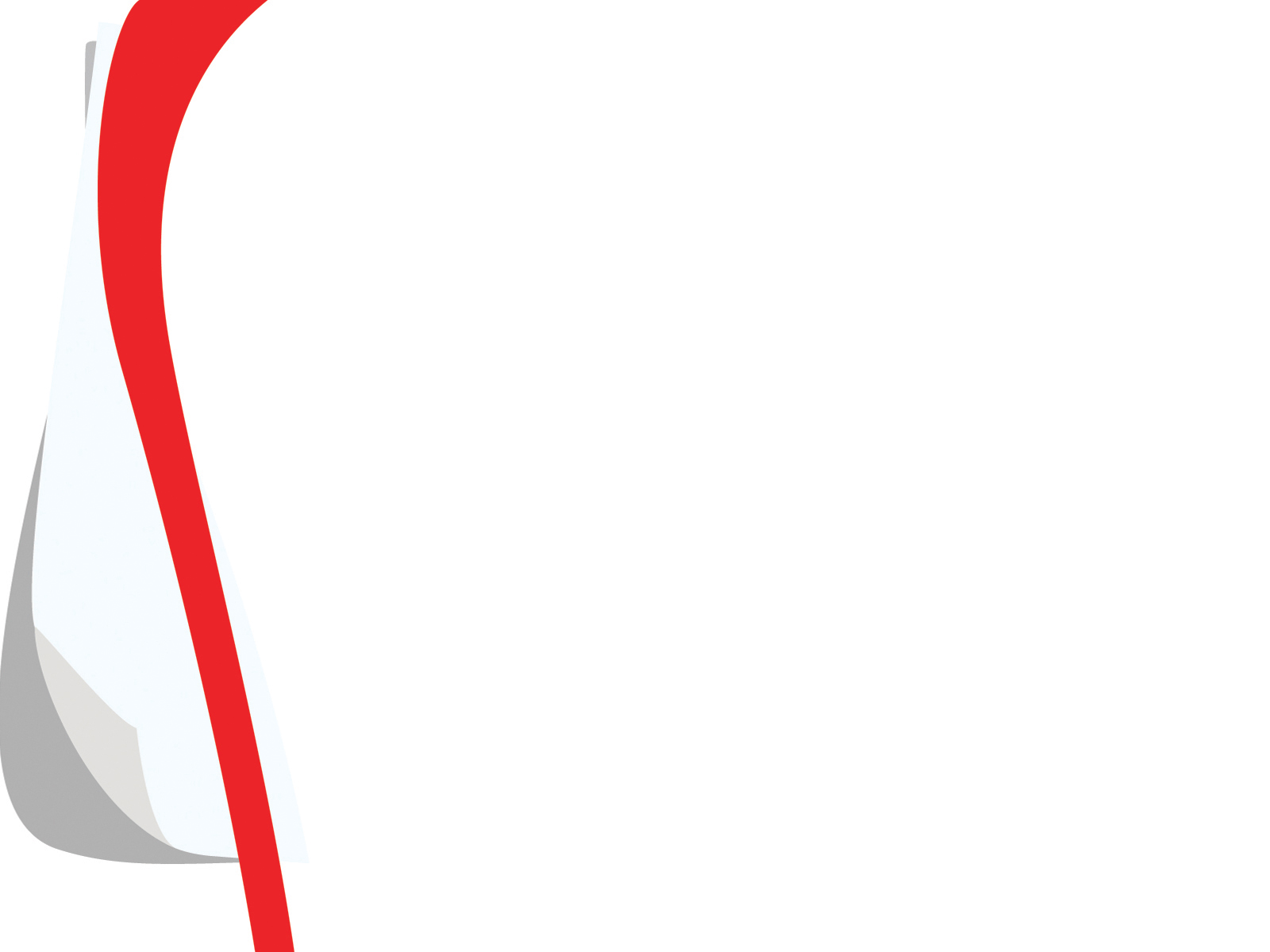 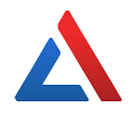 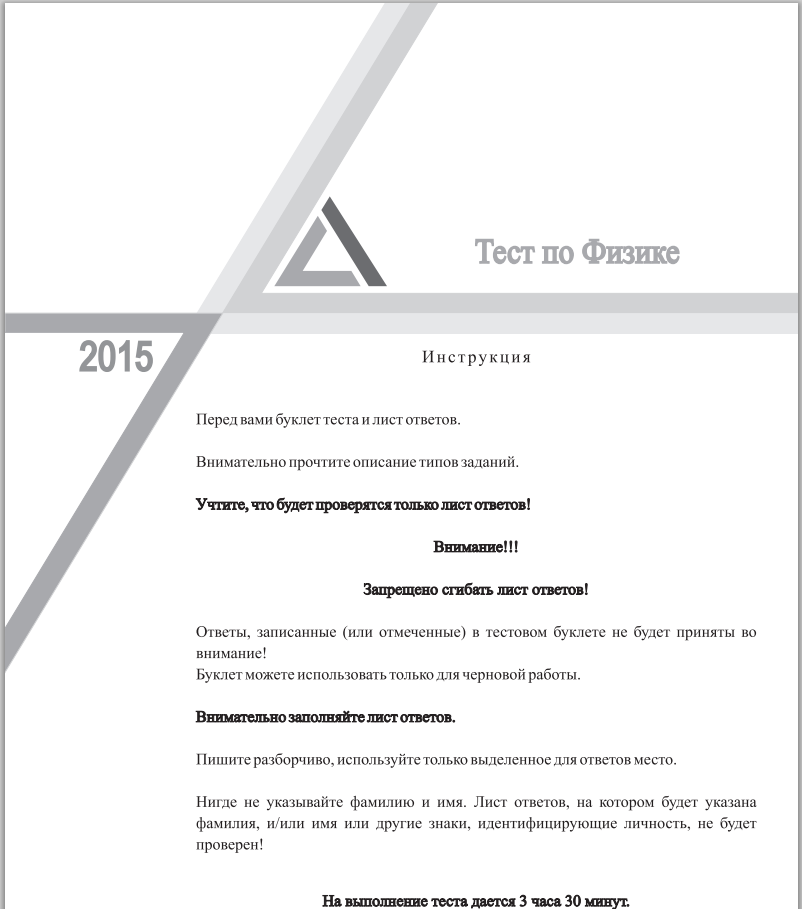 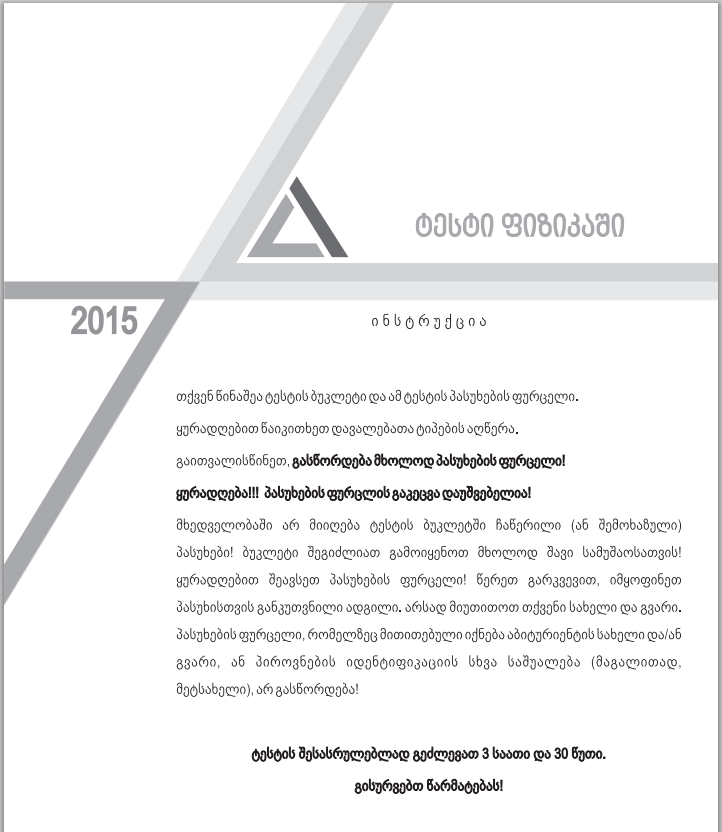 ფიზიკა
საშუალო ქულა - 27,37 საშუალო სირთულე * - 36,49
*ტესტის საშუალო სირთულე – ტესტის საშუალო ქულა გაყოფილი ტესტის მაქსიმალურ ქულაზე და გამრავლებული 100-ზე.
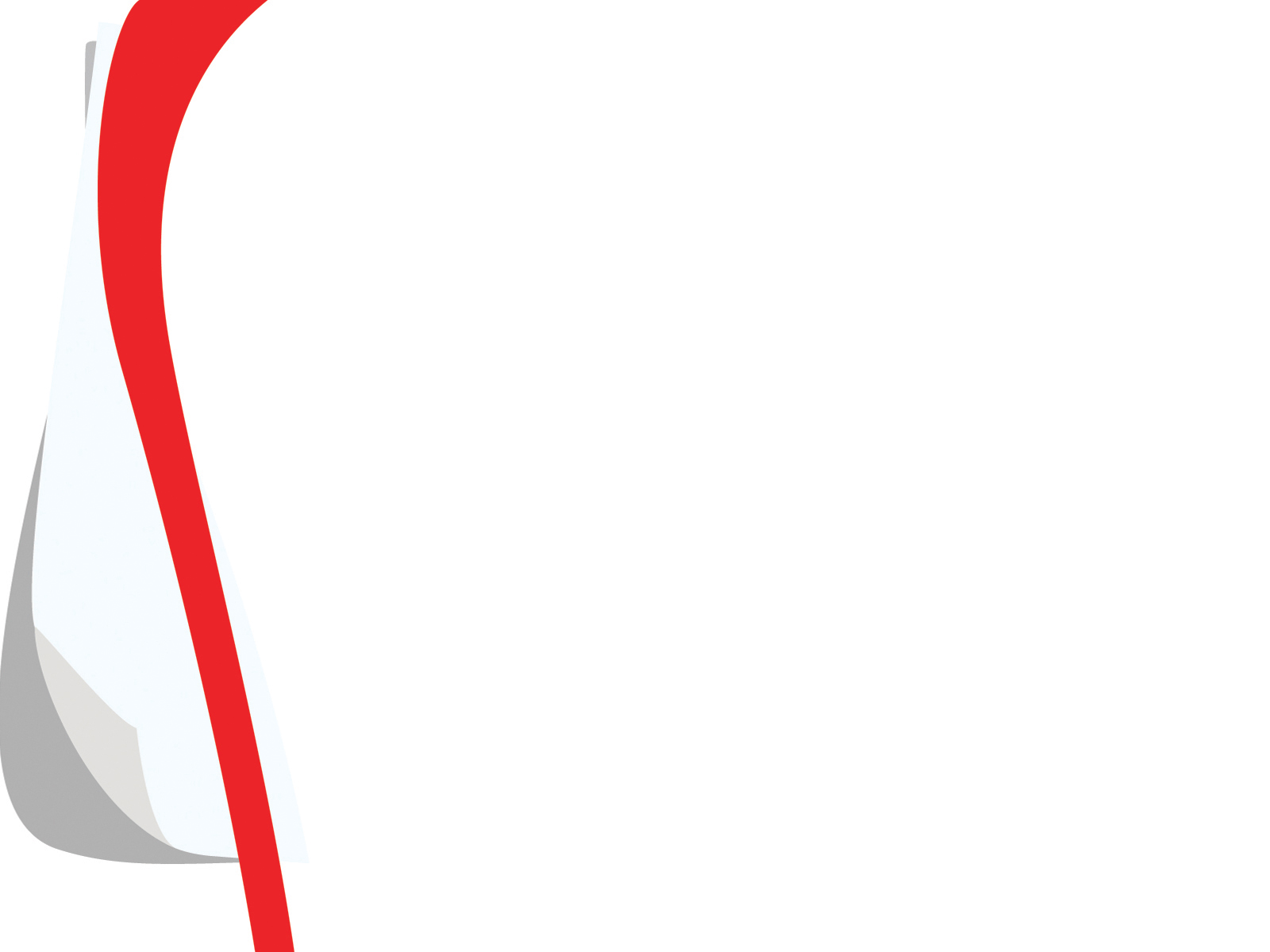 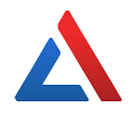 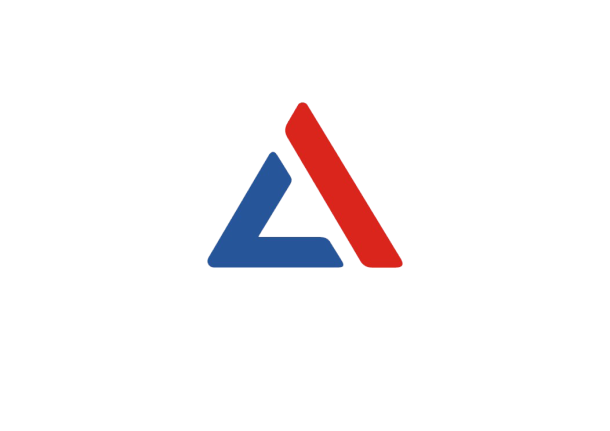 სიხშირეთა განაწილება ქულების მიხედვით
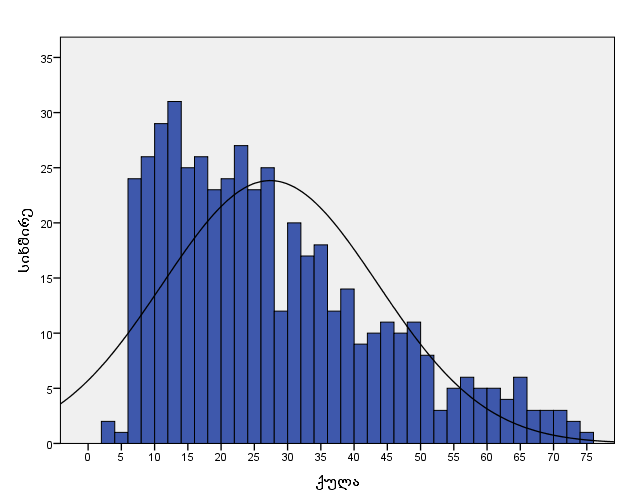 ≈ 36,2%
გამსვლელი ქულა 23
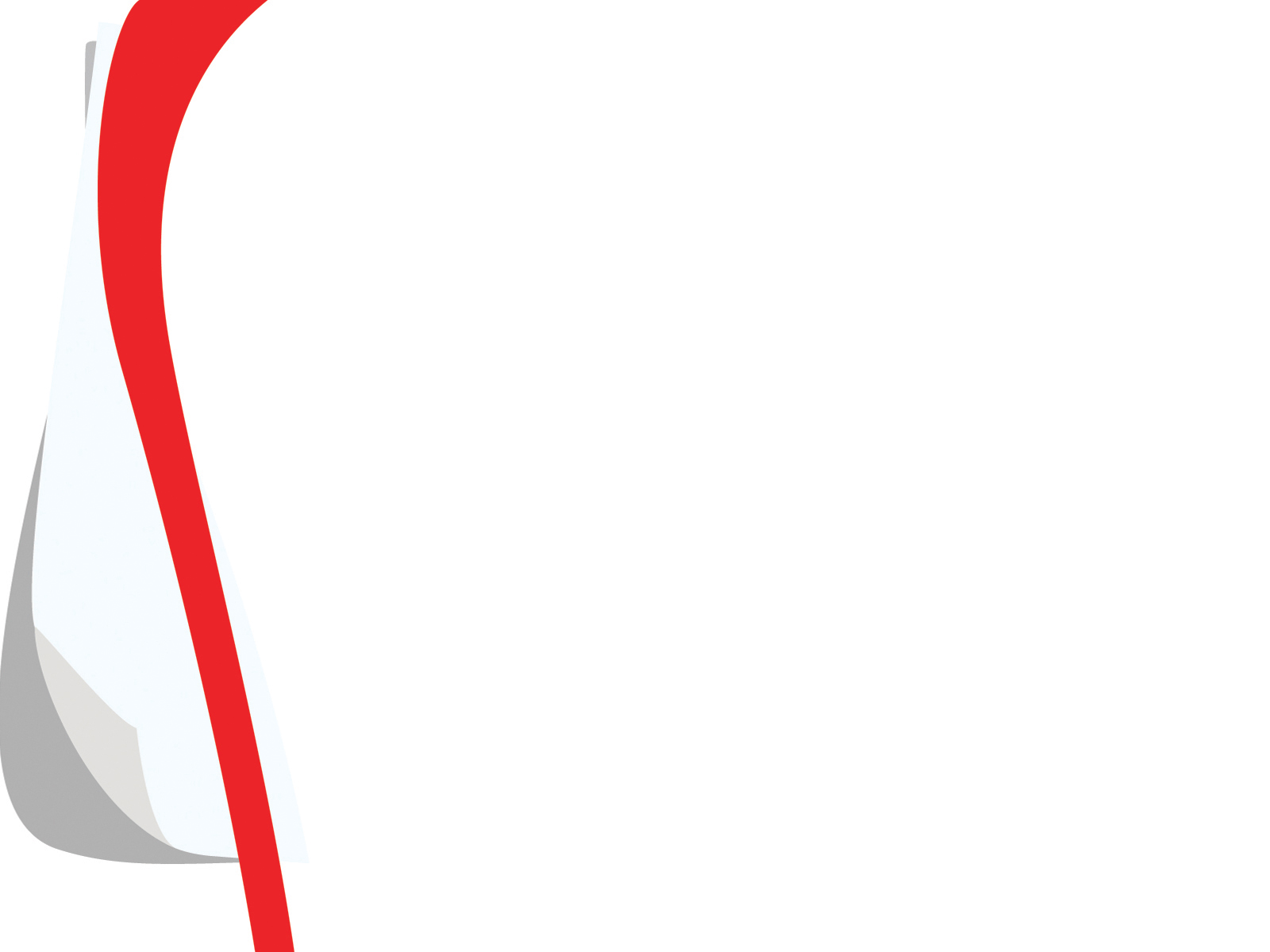 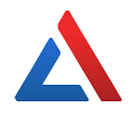 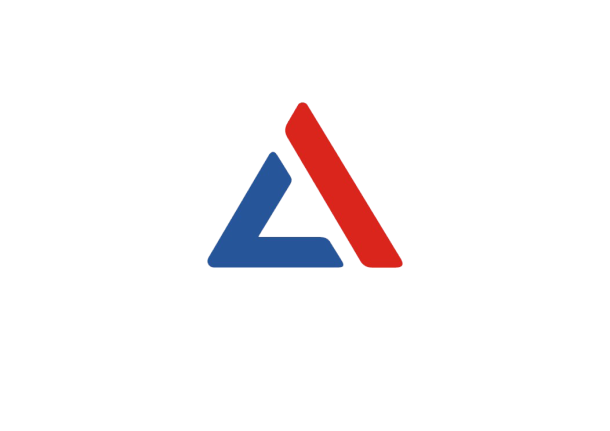 სიხშირეთა განაწილება ქულების მიხედვით
ფიზიკა
0-20 ქულა
40,29%
21-40 ქულა
38,64%
41-60 ქულა
16,32%
61-75 ქულა
4,75%
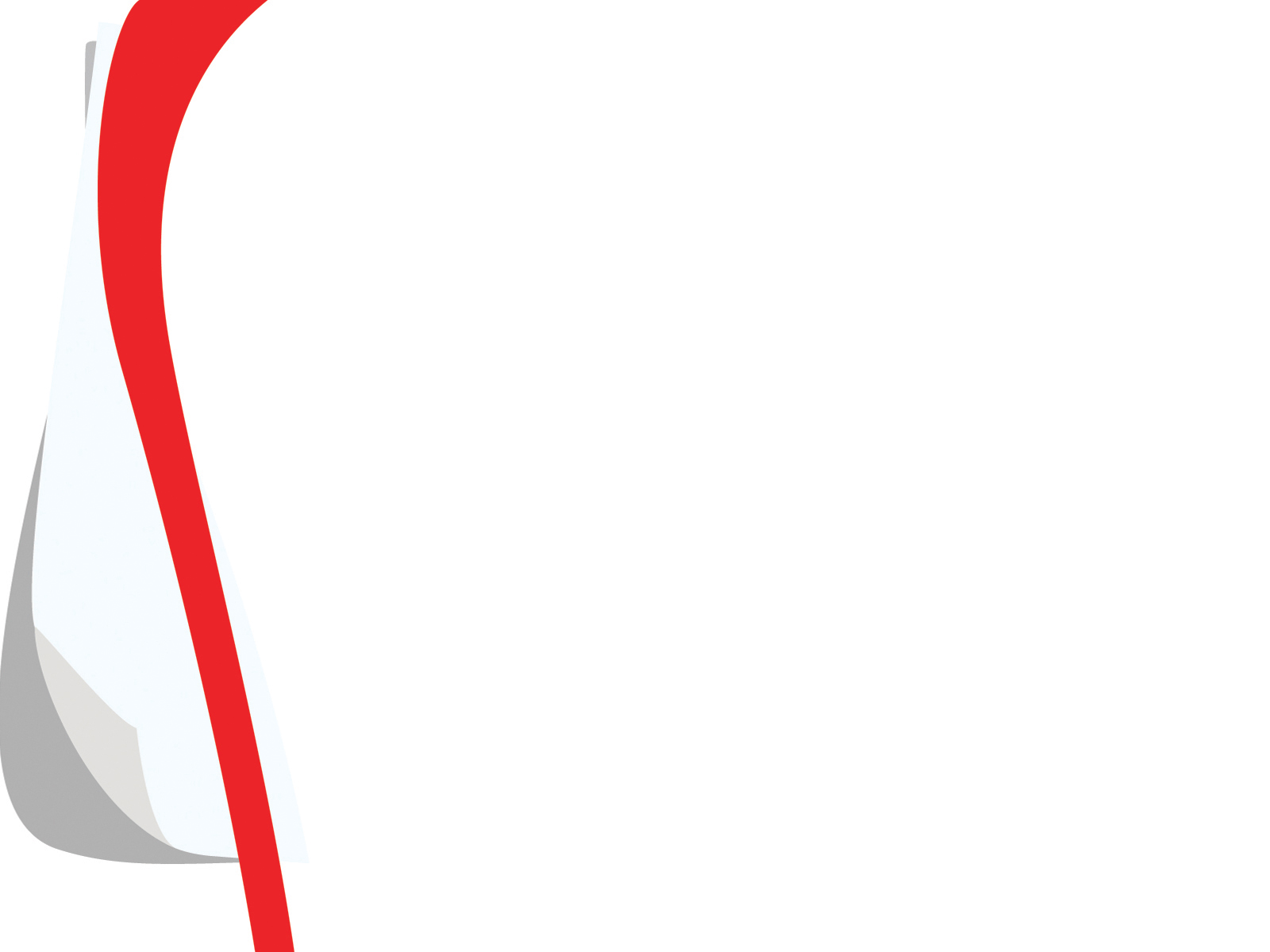 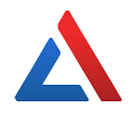 სიხშირეთა განაწილება
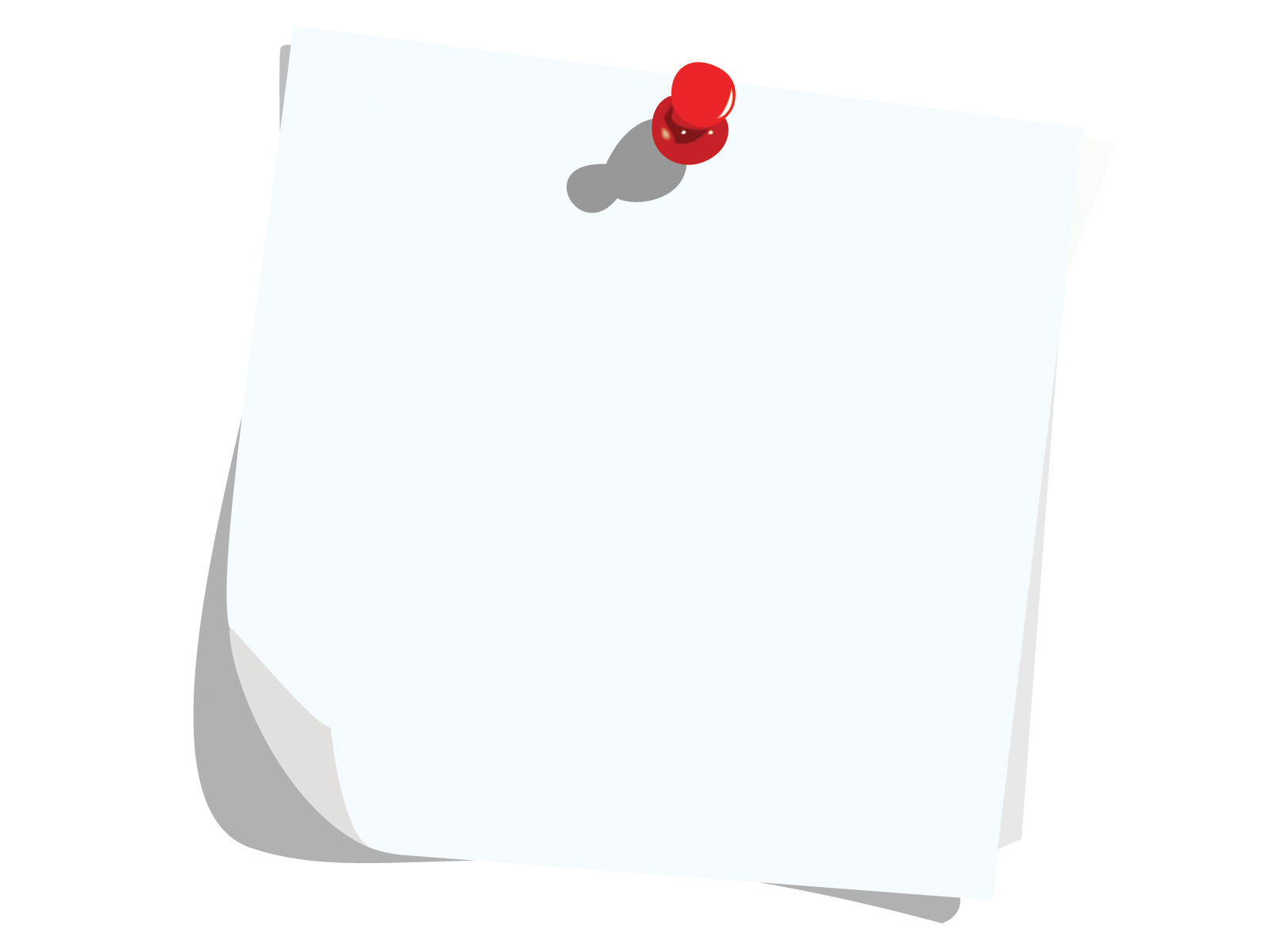 შეფასებისა და გამოცდების ეროვნული ცენტრი გისურვებთ წარმატებას!
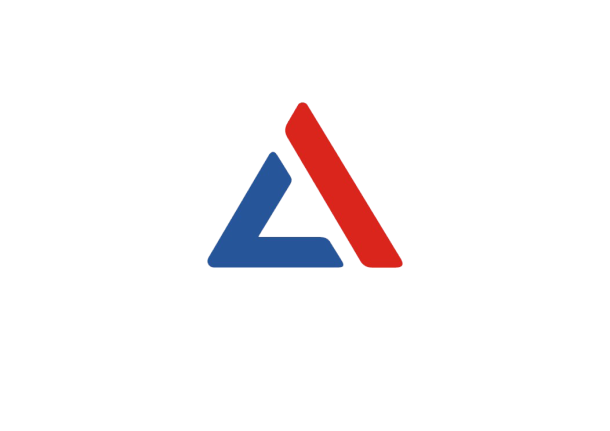